Algebra IIFinal Exam Review
Part I
Rational Functions
Rational Functions
Logs
Logs
Systems
Radical Equations
Inverses
Trig
Trig
Convert to radians
Convert to degrees
Trig
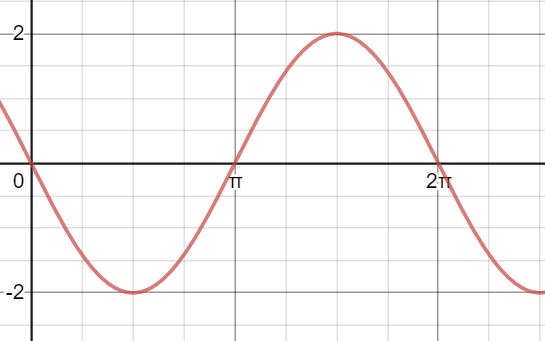 Imaginary Numbers (i)Simplify the expression of complex numbers
(5i – 3)4i


(4 – 2i)(3 + 4i)


6i – 4 + 3i2 – 4i
Solving Quadratics with non-real Solutions